«Особенности распространения информации сетевыми изданиями и информационными агентствами.
Типовые нарушения. Ответственность. Меры реагирования»
Чемерчева Анна Андреевна
Руководитель Управления  Роскомнадзора 
по Тамбовской области
Тамбов, 2019
[Speaker Notes: Добрый день, 
уважаемый Александр Александрович и уважаемые коллеги!
Сначала результаты прошедшей недели.


Докладываю о состоянии дел в Центральном федеральном округе по итогам 1 полугодия 2017 года.]
Сетевое издание и информационное агентство
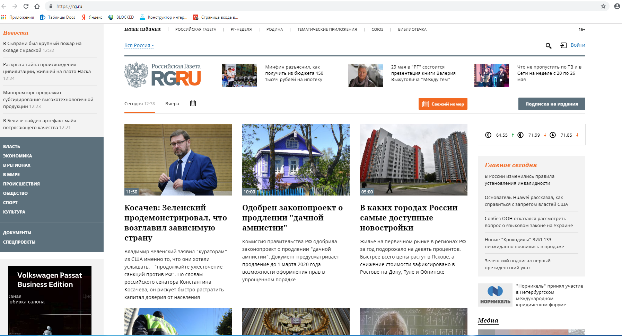 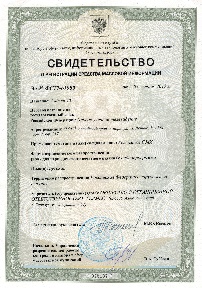 Сетевое издание
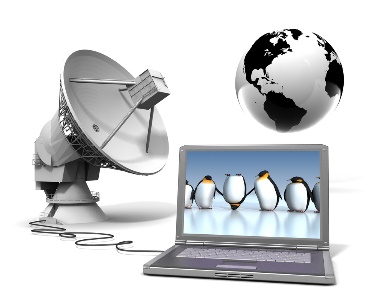 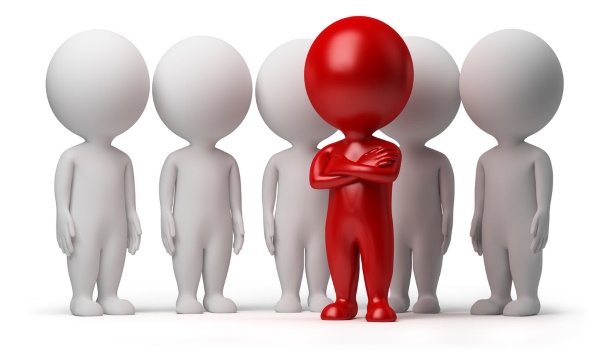 Информационное
 агентство
Информационное
 агентство
Сетевое издание
с2
[Speaker Notes: 1 033 552 человек;

Конкурсный город 
 Тамбов (291 094 человек)

Ближайший по численности:
г. Мичуринск (91 688 человек)]
Выходные данные
1) наименование (название) издания;
2) учредитель (соучредители);
3) фамилия, инициалы главного редактора;
4) адрес электронной почты и номер телефона редакции;
5) знак информационной продукции СМИ
Сетевое
издание
Сообщения и материалы информационного агентства должны 
сопровождаться его наименованием (названием).
ИА
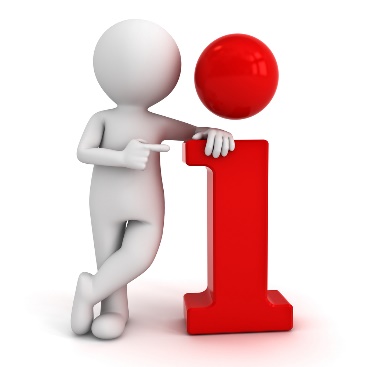 Зарегистрированное средство массовой информации обязано 
указывать в выходных данных зарегистрировавший его орган 
и регистрационный номер.
с3
[Speaker Notes: 1 033 552 человек;

Конкурсный город 
 Тамбов (291 094 человек)

Ближайший по численности:
г. Мичуринск (91 688 человек)]
Соблюдение требований ст. 11 Закона от 27.12.1991 № 2124-1 «О средствах массовой информации»
Письменное уведомление:
места нахождения учредителя и (или) редакции, 
периодичности выпуска (обновления сетевого издания)
максимального объема средства массовой информации, 
принятия решения о прекращении, приостановлении или возобновлении деятельности средства массовой информации
В течение
1 месяца
Изменение доменного имени сайта в информационно-
телекоммуникационной сети "Интернет" (для сетевого издания) – 
допускается лишь при условии внесения изменений в запись о регистрации СМИ
с4
[Speaker Notes: 1 033 552 человек;

Конкурсный город 
 Тамбов (291 094 человек)

Ближайший по численности:
г. Мичуринск (91 688 человек)]
Размещение аудиовизуальной продукции
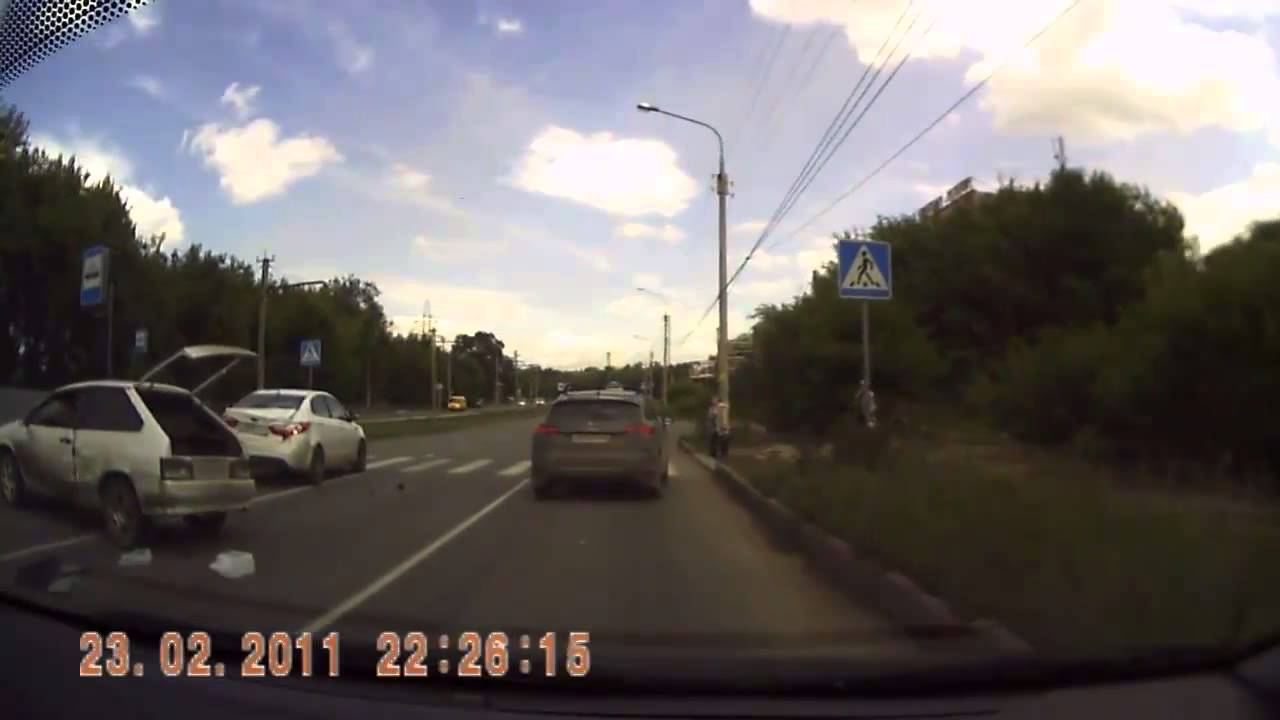 Нецензурная брань за кадром
Видеоиллюстрации к редакционному материалу о дорожно-транспортных происшествиях
Нарушение ст. 4 Закона от 27.12.1991 № 2124-1 «О средствах массовой информации»
с5
[Speaker Notes: 1 033 552 человек;

Конкурсный город 
 Тамбов (291 094 человек)

Ближайший по численности:
г. Мичуринск (91 688 человек)]
Размещение аудиовизуальной продукции
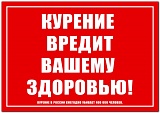 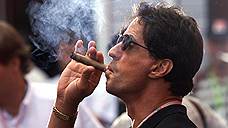 Отсутствие социальной рекламы 
о вреде курения
Анонсы, фрагменты кинофильмов,
содержащие сцены табакокурения
Нарушение п. 3 ст. 16 Федерального закона от 23.02.2013 N 15-ФЗ «Об охране здоровья граждан от воздействия окружающего табачного дыма и последствий потребления табака»
с6
[Speaker Notes: 1 033 552 человек;

Конкурсный город 
 Тамбов (291 094 человек)

Ближайший по численности:
г. Мичуринск (91 688 человек)]
Особенности распространения информации о суицидах
Совместный приказ от 18.05.2017                          Критерии оценки                   материалов
Запрещается описание способов совершения самоубийств

Избегать размещения информации на главной странице, а также излишних подробностей
Избегать романтизации и героизации, а также оправдания суицида
Избегать эмоциональности и оценочности в подаче материала
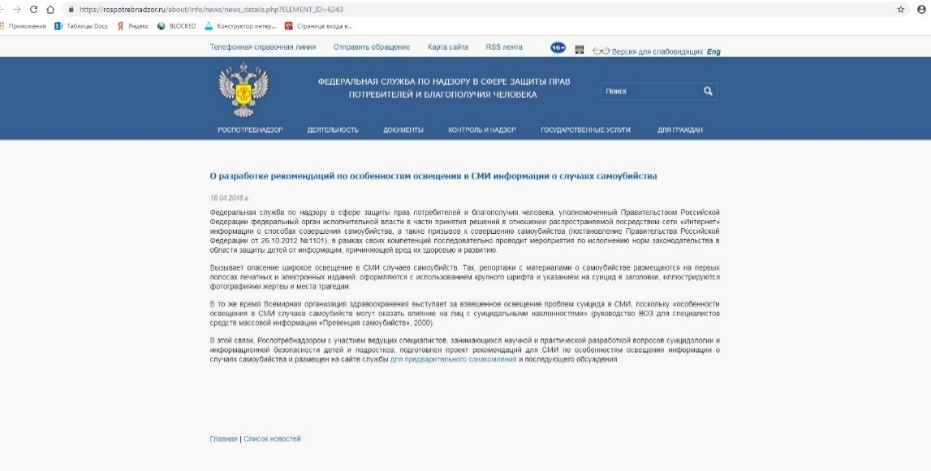 https://rospotrebnadzor.ru/about/info/news/news_details.php?ELEMENT_ID=6243
с7
[Speaker Notes: 1 033 552 человек;

Конкурсный город 
 Тамбов (291 094 человек)

Ближайший по численности:
г. Мичуринск (91 688 человек)]
Комментарии 
читателей
с8
[Speaker Notes: 1 033 552 человек;

Конкурсный город 
 Тамбов (291 094 человек)

Ближайший по численности:
г. Мичуринск (91 688 человек)]
Освобождение от ответственности
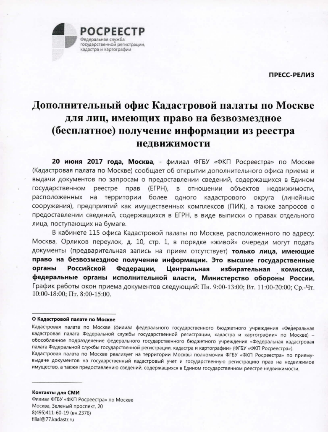 Официальный документ
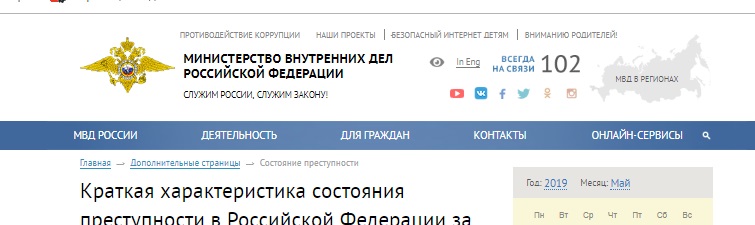 Гиперссылка, 
Скриншоты
с9
[Speaker Notes: 1 033 552 человек;

Конкурсный город 
 Тамбов (291 094 человек)

Ближайший по численности:
г. Мичуринск (91 688 человек)]
Ответственность и меры реагирования
Административная ответственность по ст. 13.22, 13.23, 13.21, 13.15, ч. 5 ст. 14.3.1 КоАП РФ

Предупреждение о недопустимости злоупотребления свободой массовой информации
с10
[Speaker Notes: 1 033 552 человек;

Конкурсный город 
 Тамбов (291 094 человек)

Ближайший по численности:
г. Мичуринск (91 688 человек)]
Освобождение от ответственности
Отдел по защите прав субъектов персональных данных и надзора в сфере массовых коммуникаций

Начальник отдела Воропаева Юлия Михайловна  (4752) 559426 (доб. 613)
Специалист-эксперт Толстошеина Ирина Борисовна (4752) 559425 (доб. 611)

Эл. почта: rsockanc68@rkn.gov.ru
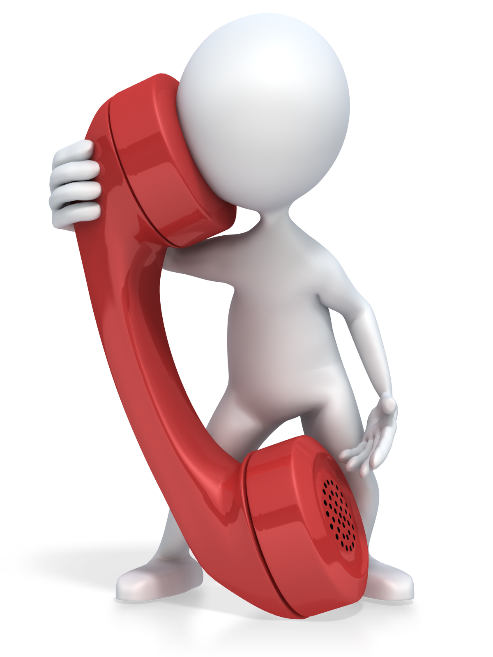 с11
[Speaker Notes: 1 033 552 человек;

Конкурсный город 
 Тамбов (291 094 человек)

Ближайший по численности:
г. Мичуринск (91 688 человек)]
СПАСИБО ЗА ВНИМАНИЕ!